МБДОУ детский сад № 89 города Пензы «Солнечный лучик»
ПРОЕКТ 
«КОНТАКТ? ЕСТЬ КОНТАКТ!»
Творческий марафон в социальной сети
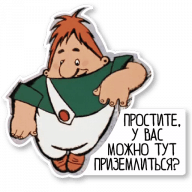 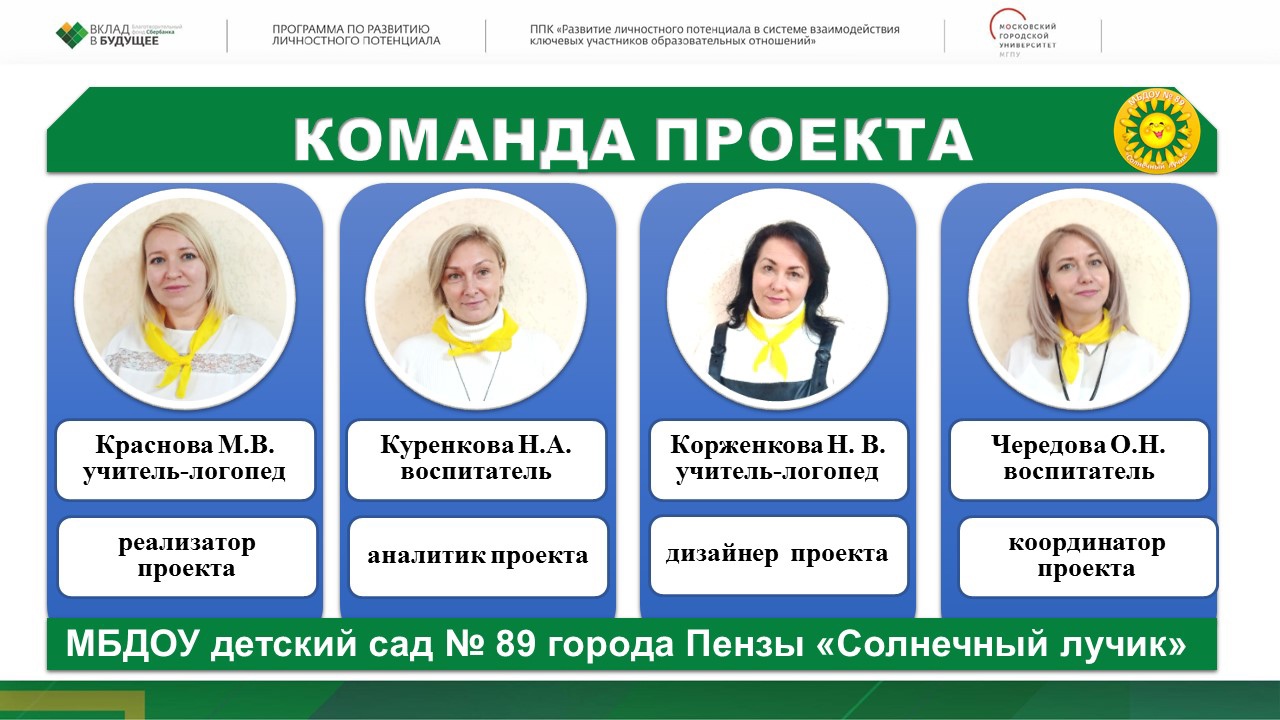 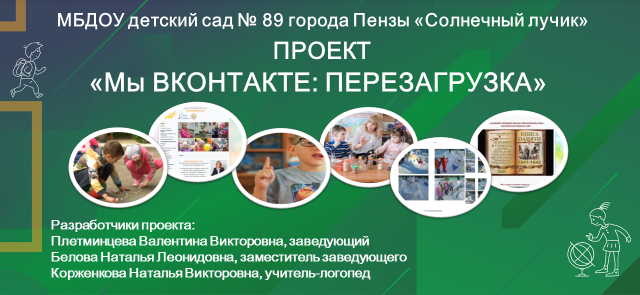 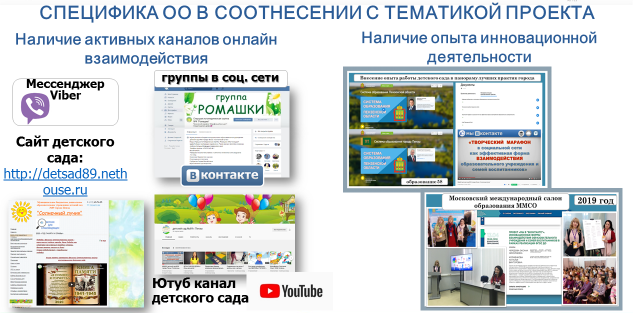 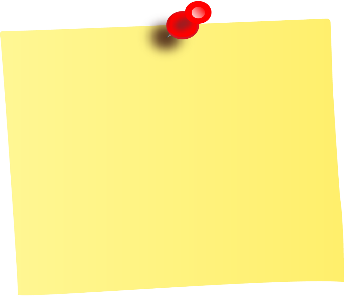 идеи 
управленческого
проекта
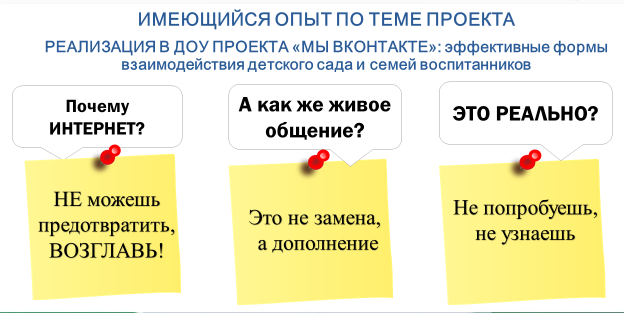 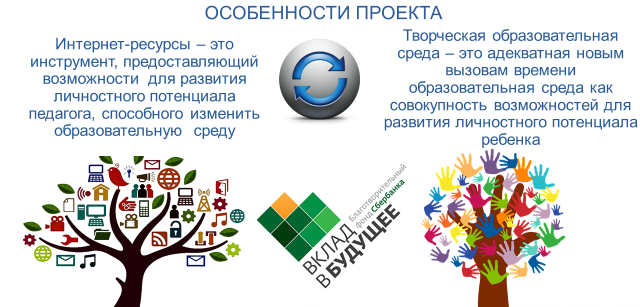 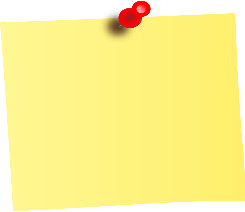 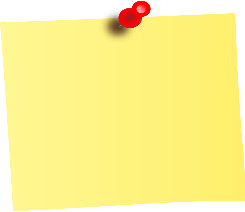 РАЗРАБОТКА КОНЦЕПЦИИ
 ПЕДАГОГИЧЕСКОГО ПРОЕКТА
Но
ВОЗМОЖНО!!!
СЛОЖНО…
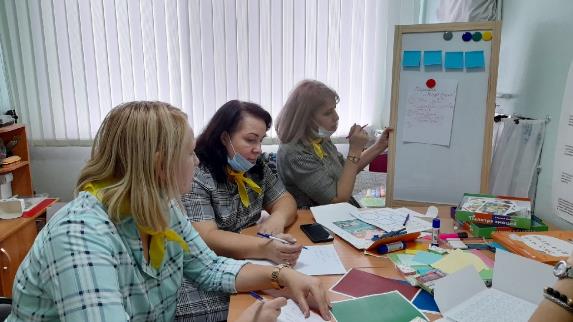 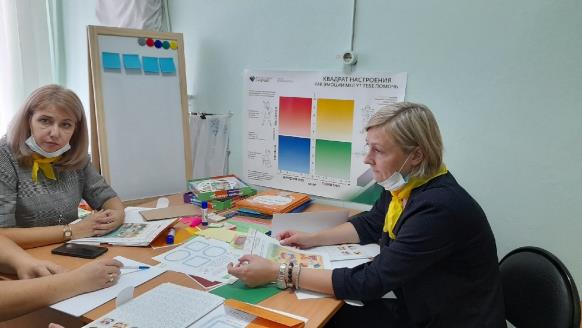 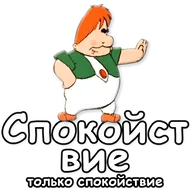 ключевая проблема 
 педагогического проекта
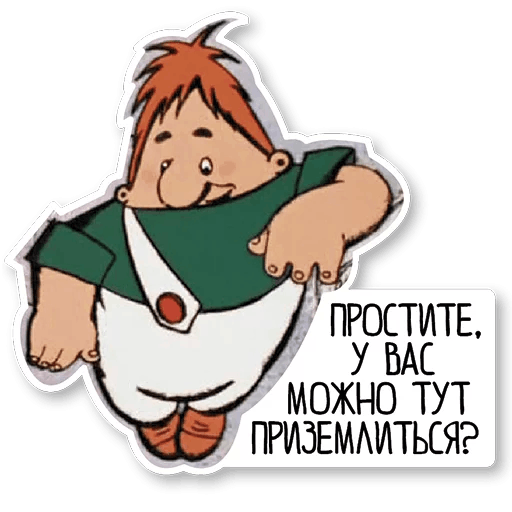 Отсутствие  разработанных механизмов  интеграции Интернет-ресурсов в образовательную среду ДОУ
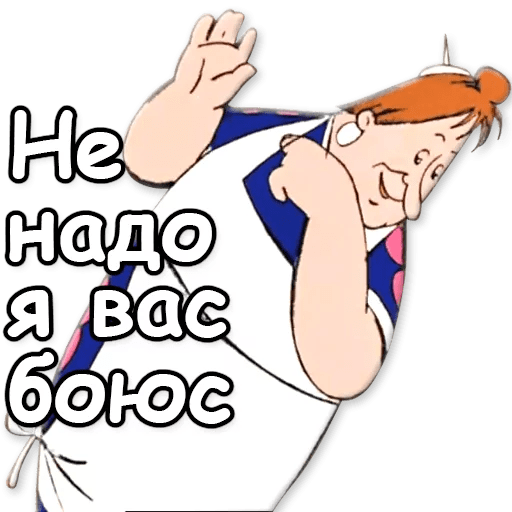 НАПРАВЛЕНИЕ ПЕДАГОГИЧЕСКОГО ПРОЕКТА
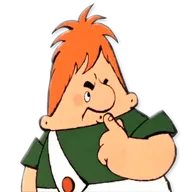 Разработка  технологии с акцентом на развитие личностного потенциала ключевых участников образовательных отношений
ЦЕЛЕВЫЕ ГРУППЫ ПРОЕКТА
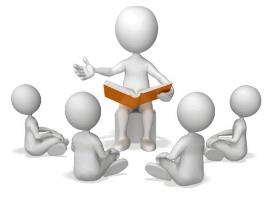 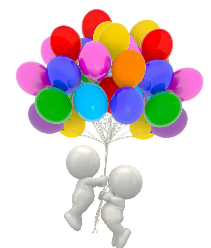 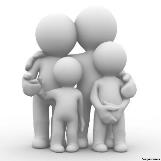 Родители
Педагоги
Дети
возможность использования новых эффективных инструментов, новые векторы и горизонты личностного и профессионального роста
возможность общения и включение в жизнь ребенка и детского сада; новых смыслов и возможностей в повышении родительской компетентности
возможность быть самостоятельными, активными, инициативными
Видение новых возможностей, создаваемых в ОО
Механизмы и способы достижения цели
новое содержание
Организационно-технологический компонент
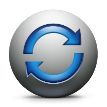 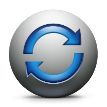 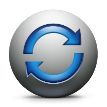 Контакт? Есть контакт!
новые 
возможности взаимодействия
Социальный  компонент
Контакт? Есть контакт!
Предметно-пространственный компонент
среда  новых возможностей
«ТВОРЧЕСКИЙ МАРАФОН в социальной сети»
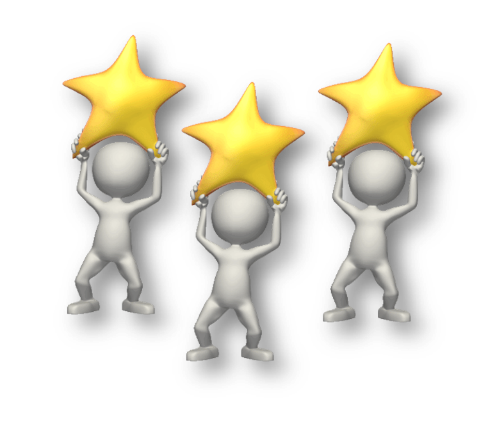 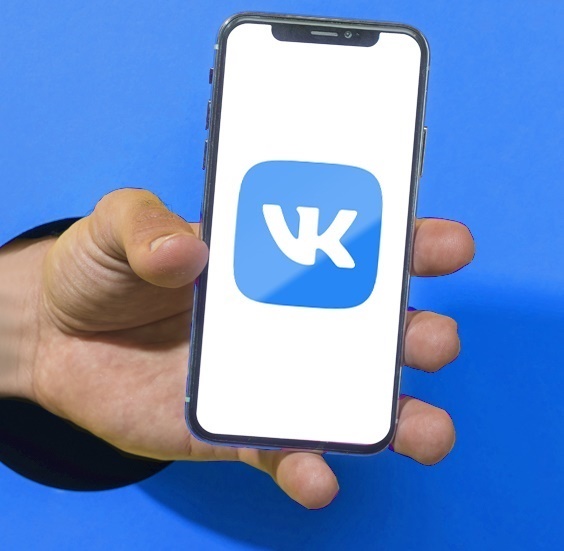 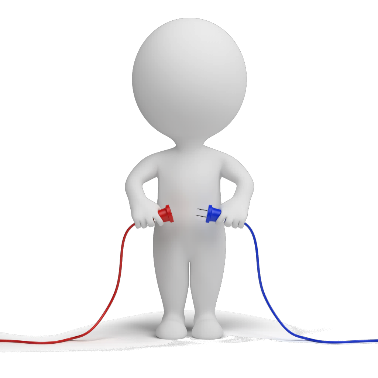 ОНЛАЙН
ОФЛАЙН
«ТВОРЧЕСКИЙ  МАРАФОН»
ИГРА-
СОРЕВНОВАНИЕ
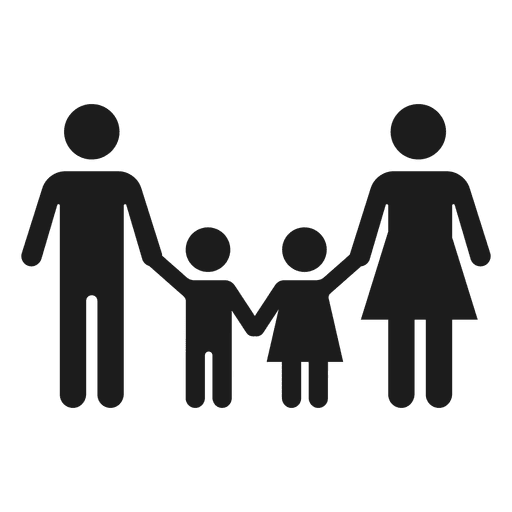 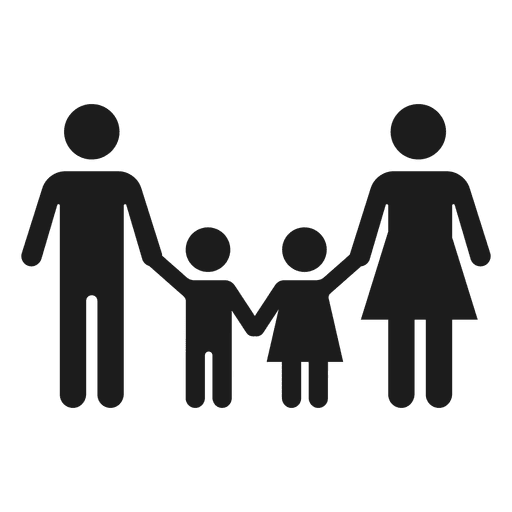 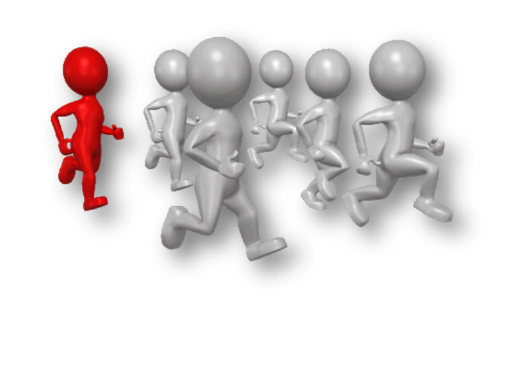 УМК «Социально-эмоциональное развитие детей дошкольного и младшего школьного возраста»
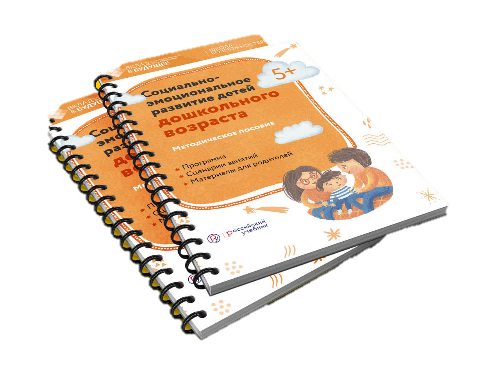 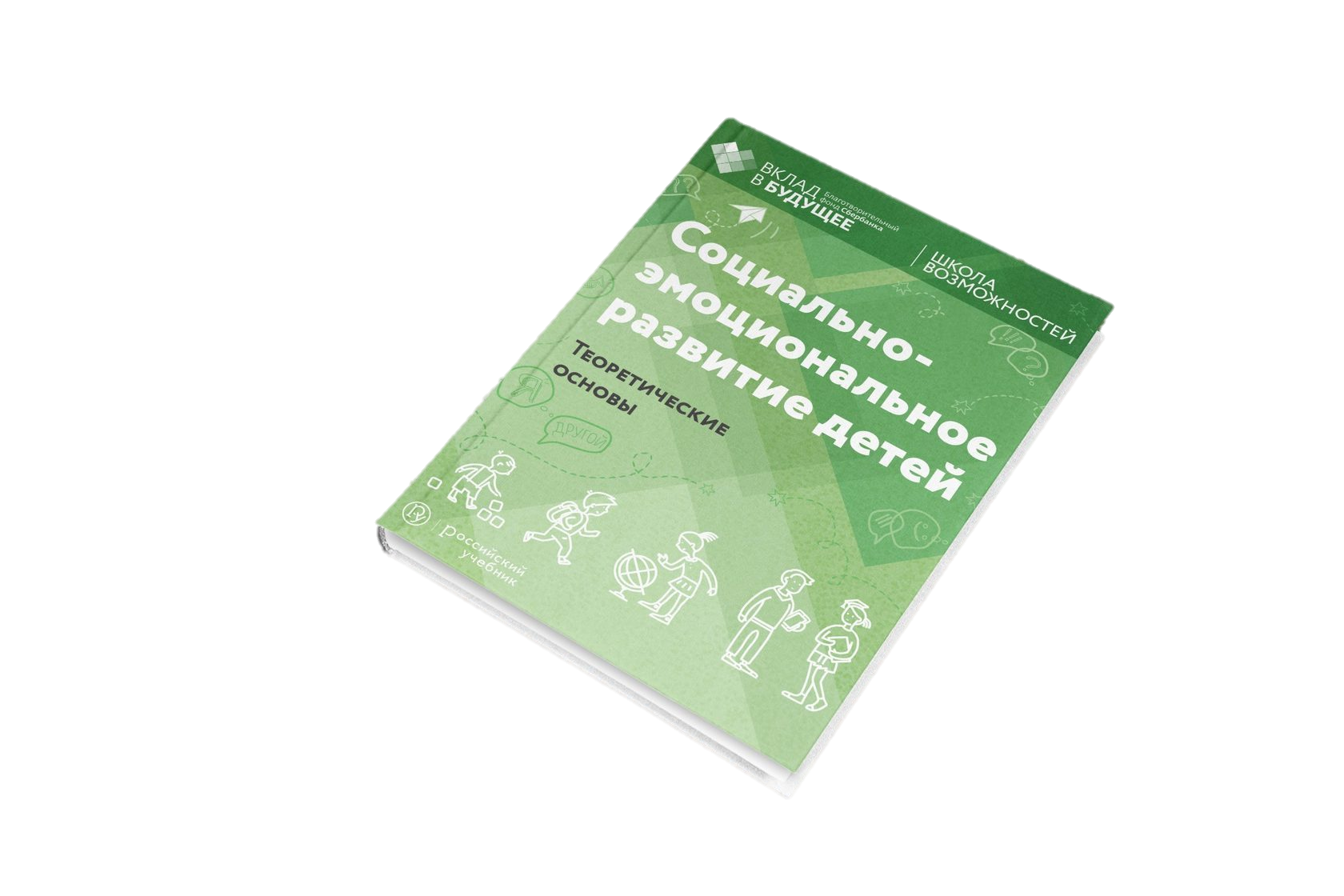 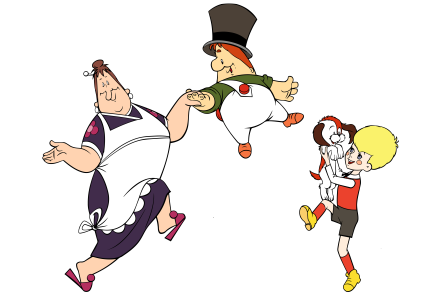 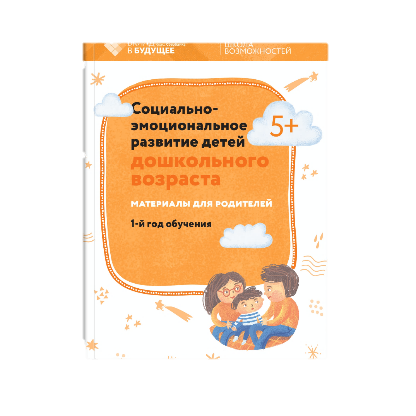 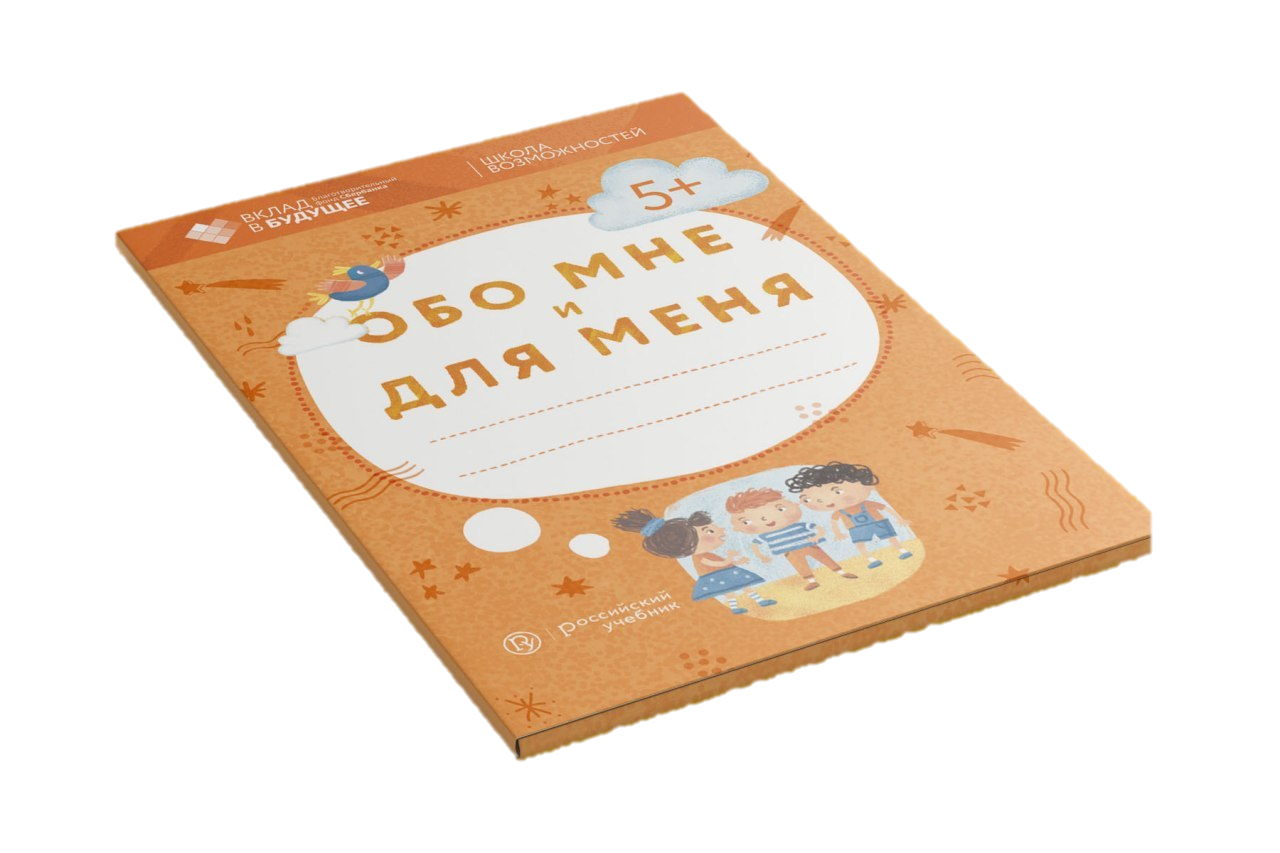 «ТВОРЧЕСКИЙ  МАРАФОН»
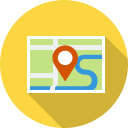 объявления темы марафона, 
правила марафона, старта и финиша  на странице группы ВКонтакте
«Афиша 
 марафона»
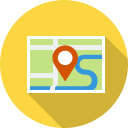 «СТАРТ 
 марафона»
Маршрут марафона
  - объявление творческих заданий
Подведение итогов, определение победителей, оценка успешности марафона
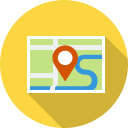 «Финиш 
 марафона»
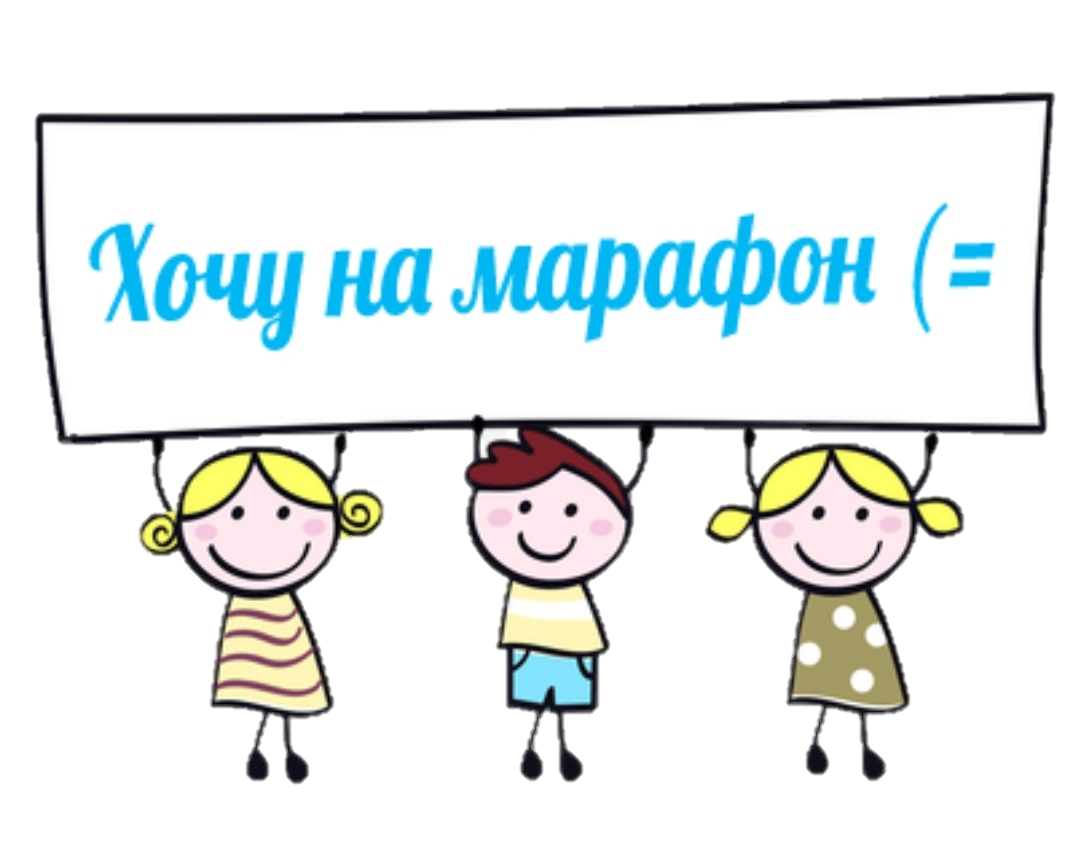 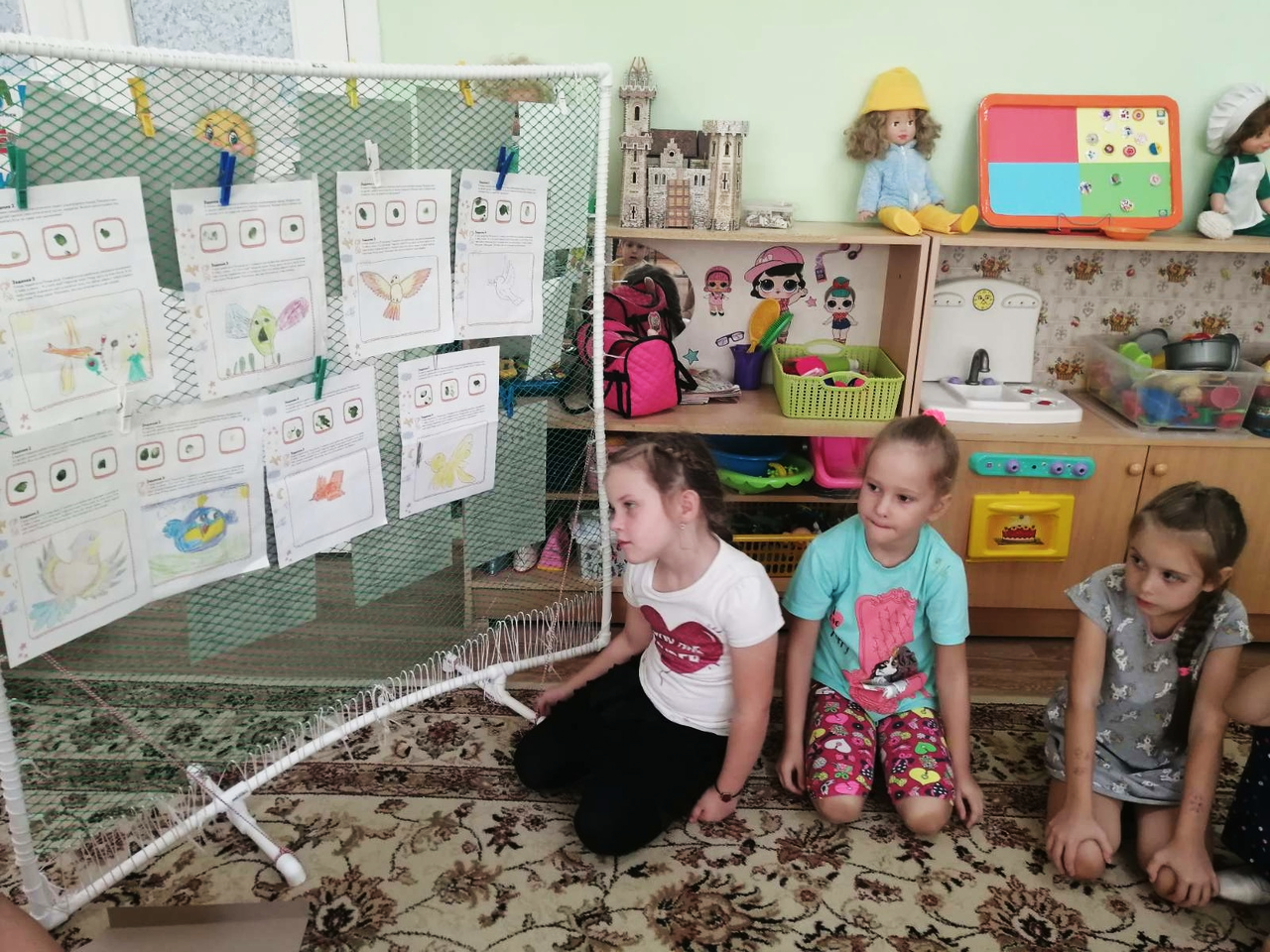 «Птица души»
«занятие по СЭР»
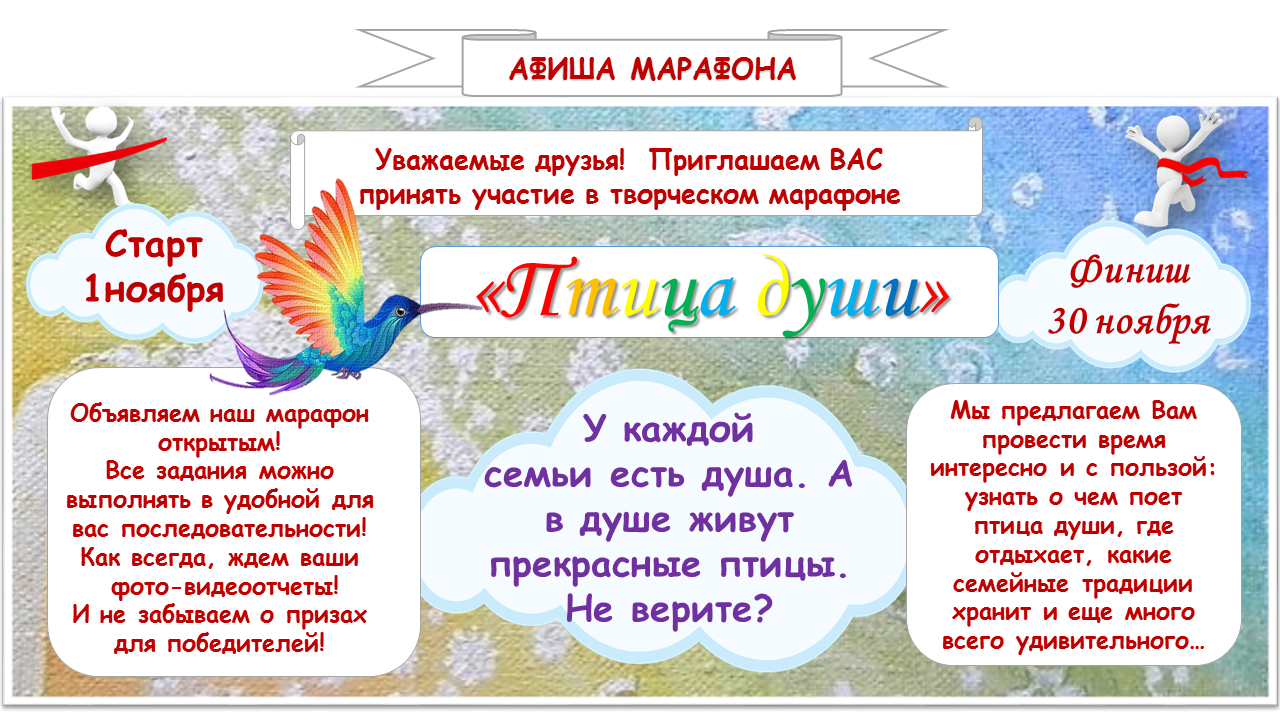 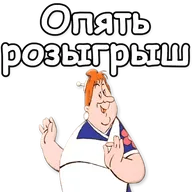 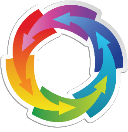 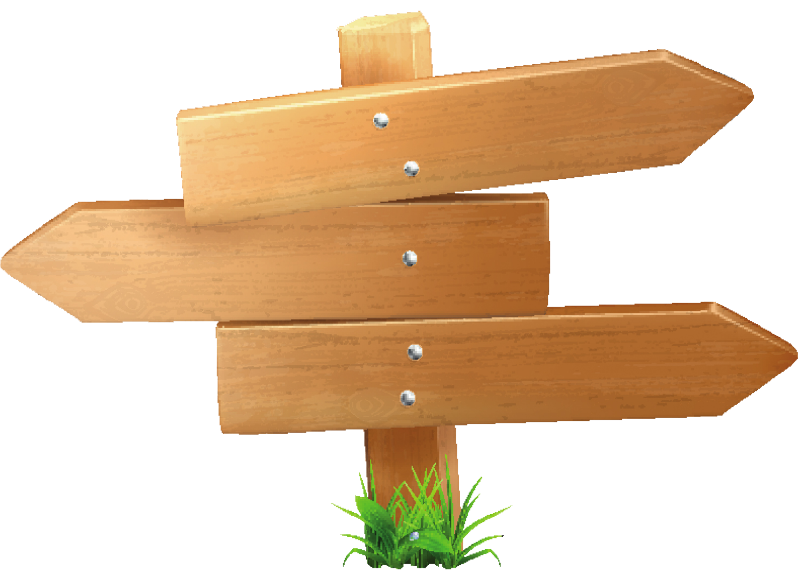 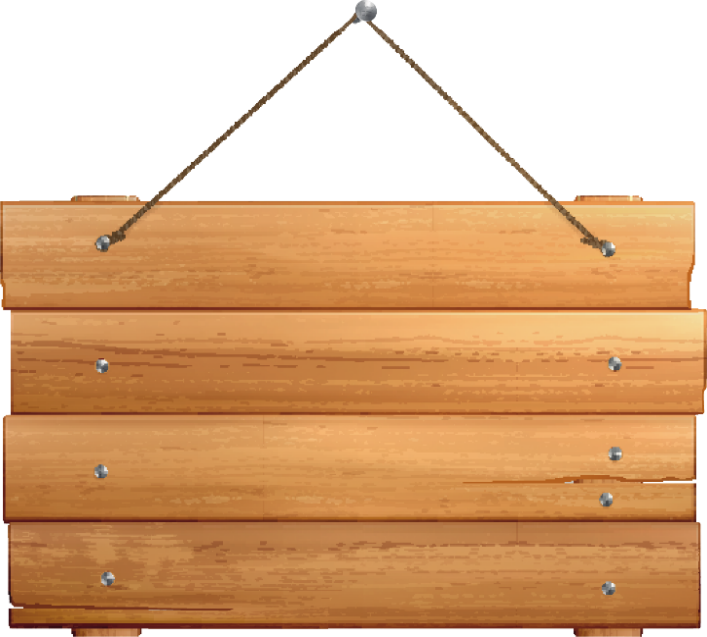 «Марафон ДОБРА»
ТЕМЫ
«ПТИЦА души»
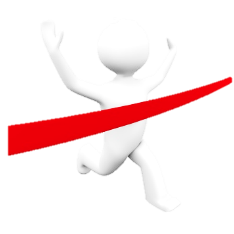 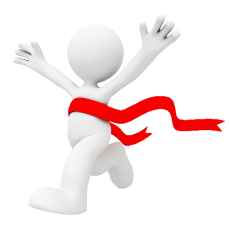 «Марафон ДРУЖБЫ»
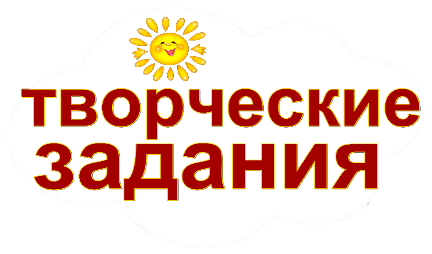 «АКЦИЯ
»
«ФЛЭШМОБ»
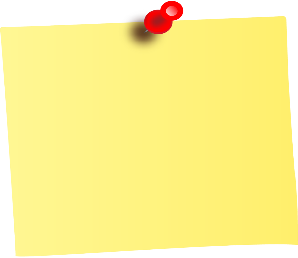 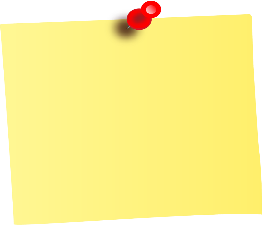 «Обними ребенка
с книгой»
«А вам 
Слабо?»
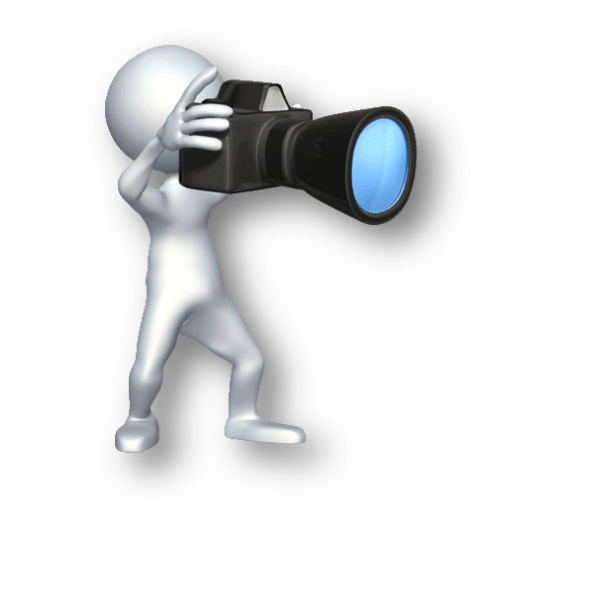 «Маршрут
выходного дня»
«Полезная привычка»
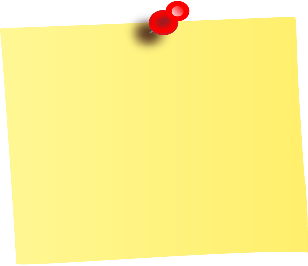 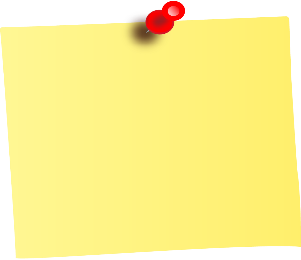 Отдыхаем
всей семьей
Начни утро с улыбки
«ФОТОКРОСС»
Удивительное рядом!
Ресурсы Программы по развитию
 личностного потенциала для родителей
Смотрим вместе
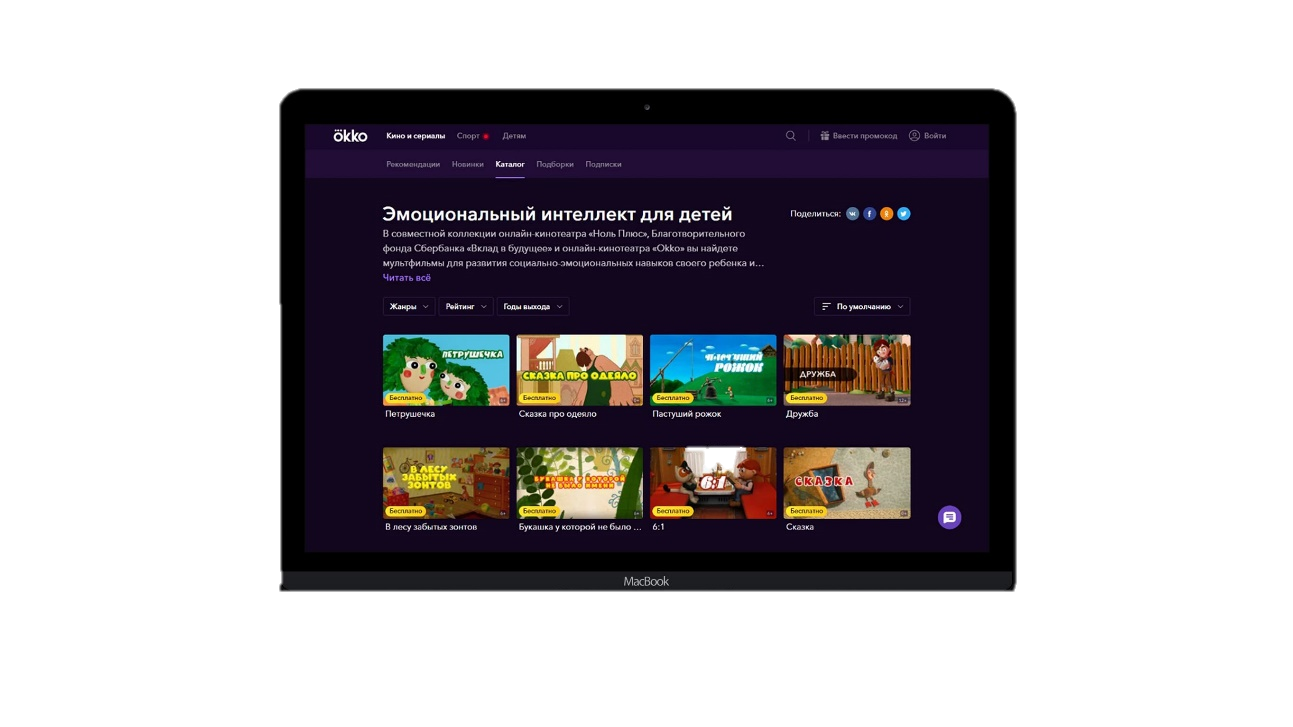 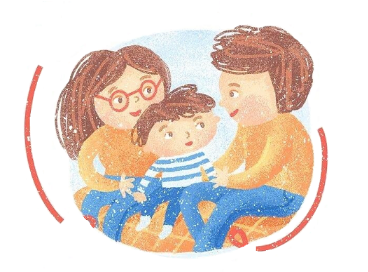 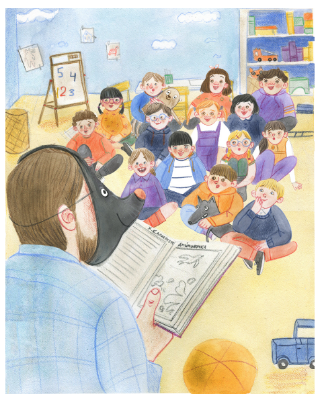 Онлайн-курс для родителей
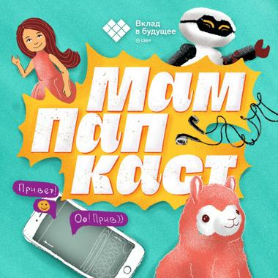 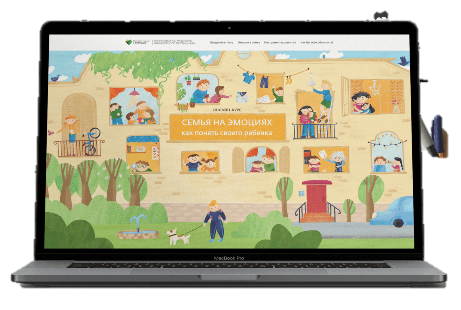 Хрестоматиядля детей 5–7 лет
«Отчеты участников марафона»
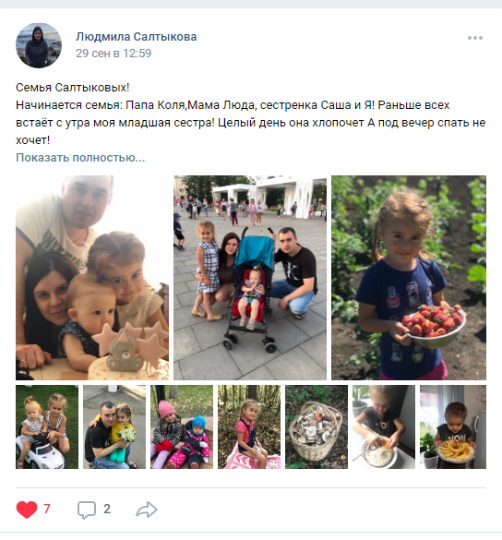 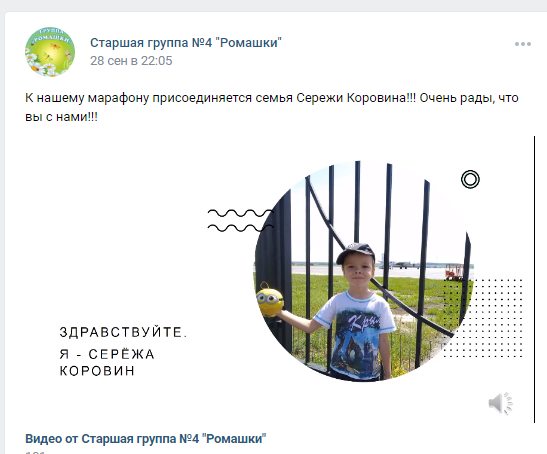 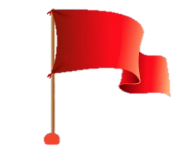 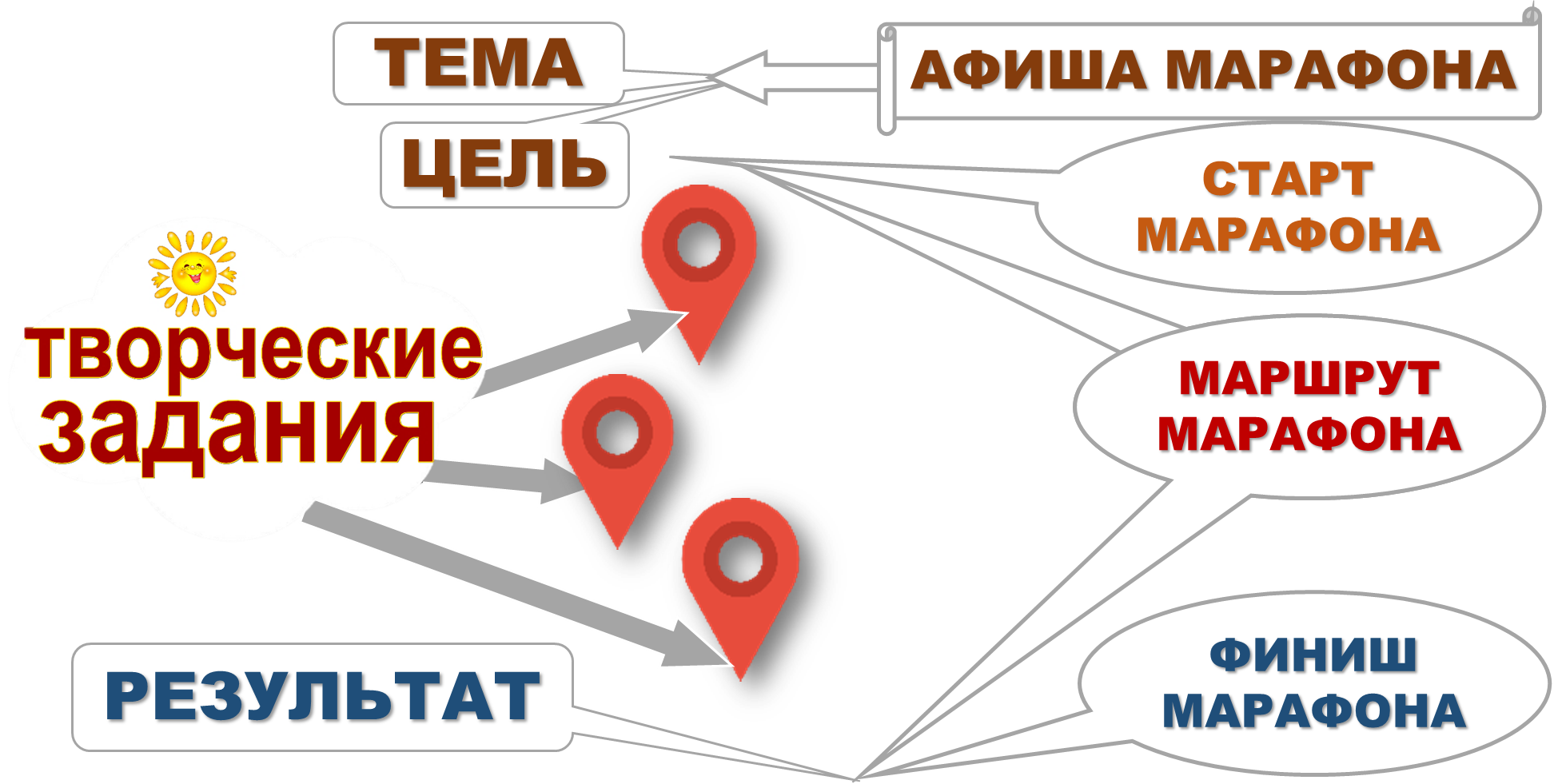 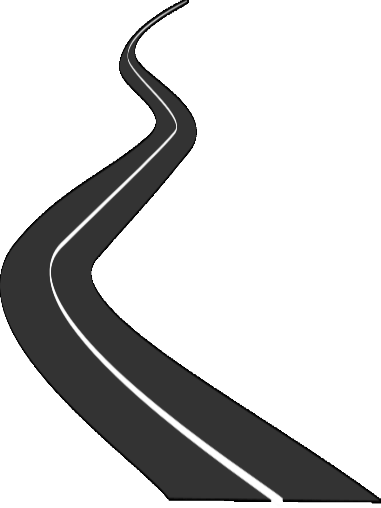 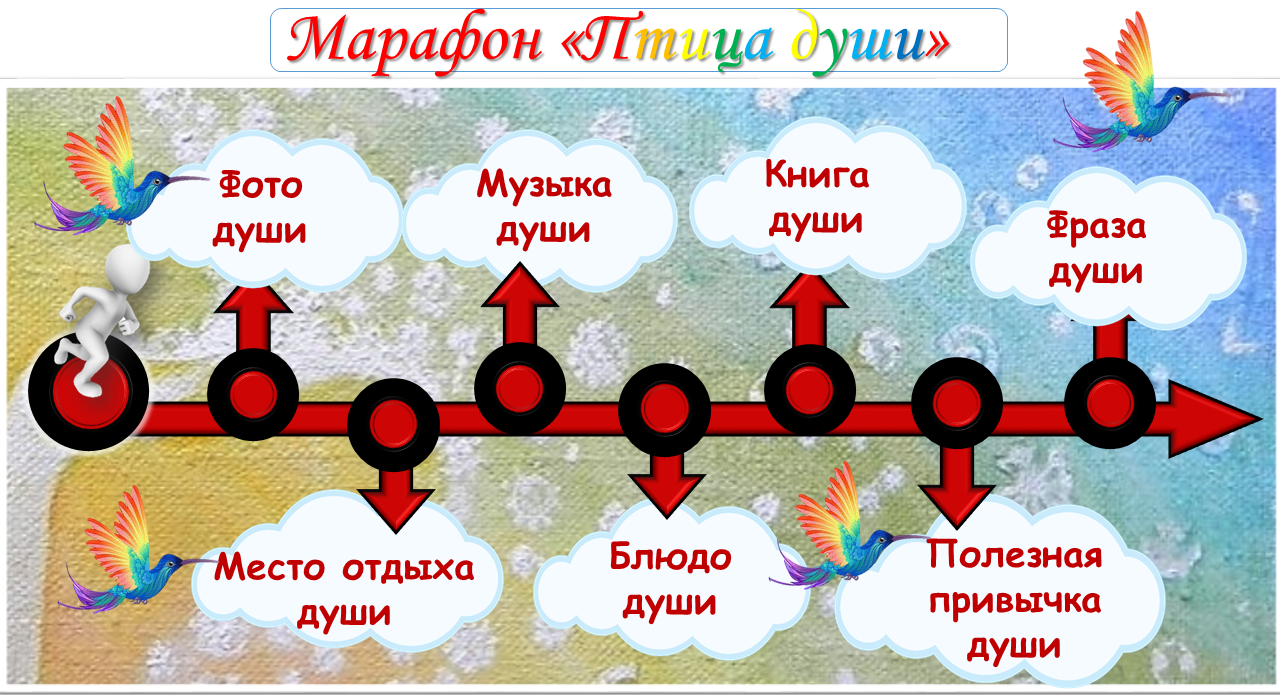 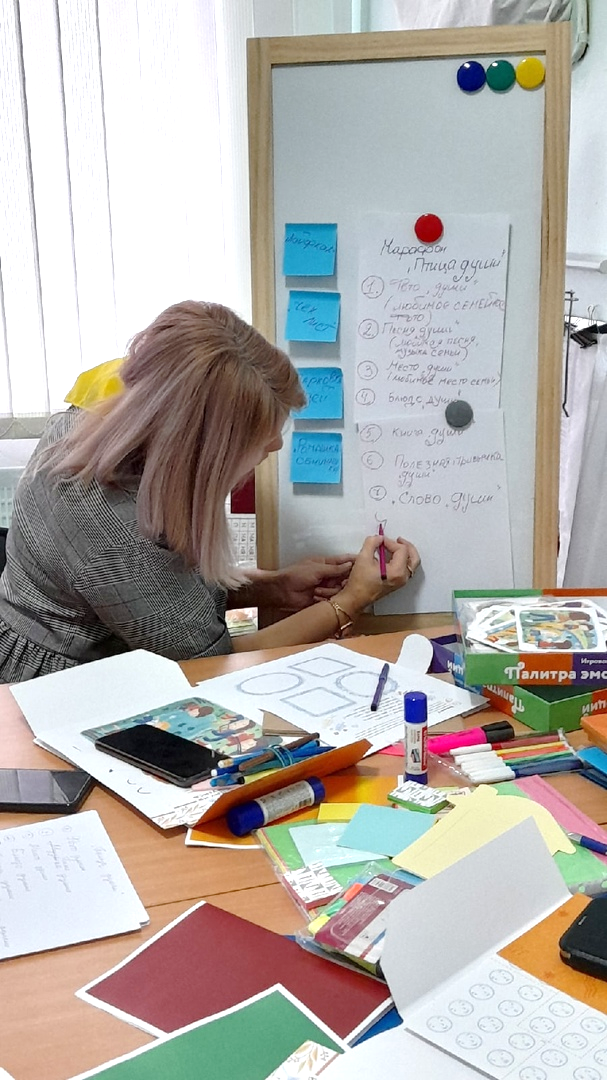 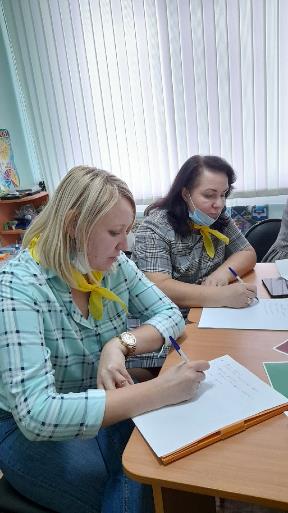 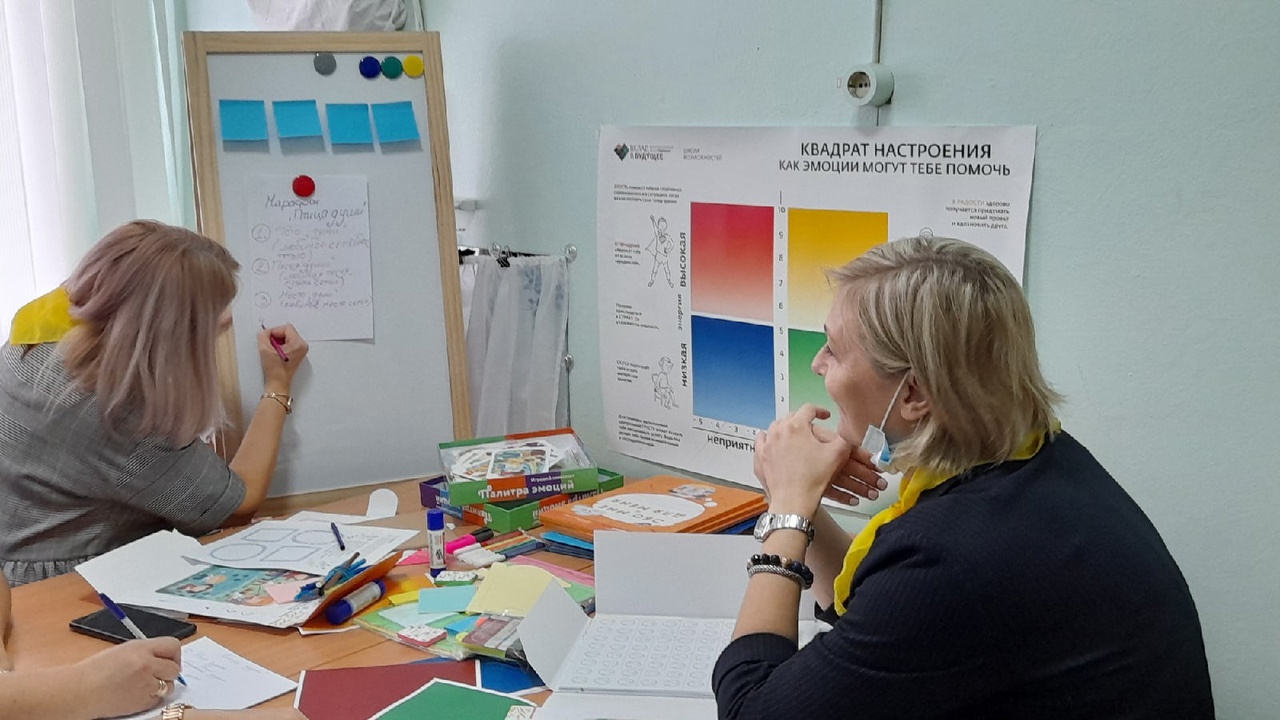 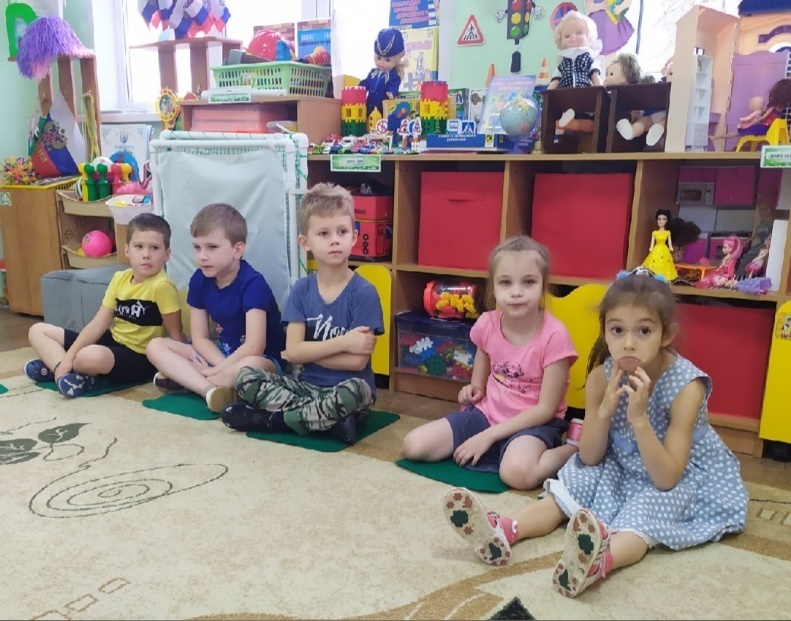 Планерка?ДЕТСКАЯ!
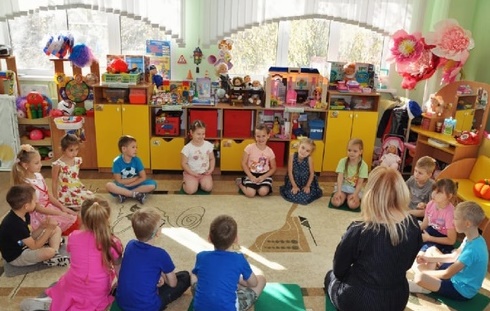 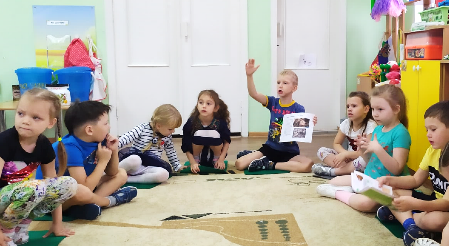 Технология 
группового сбора
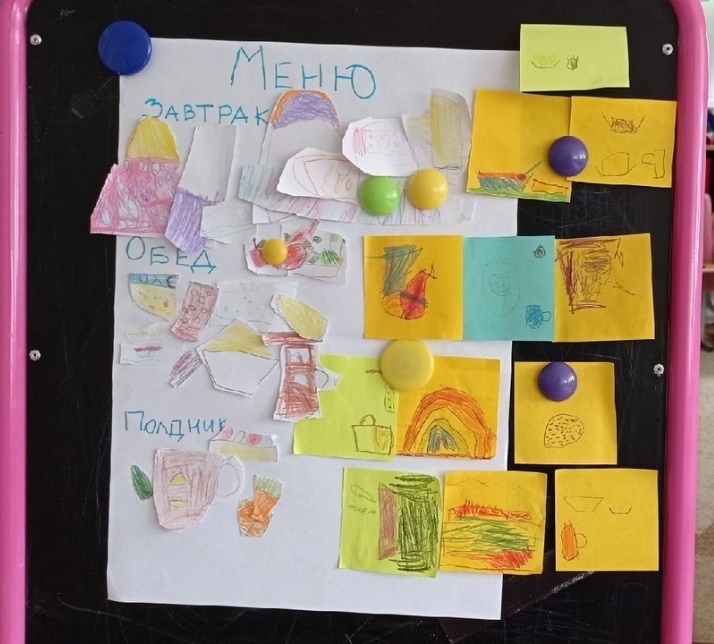 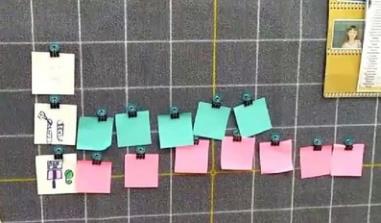 Я САМ!
создаю
предлагаю
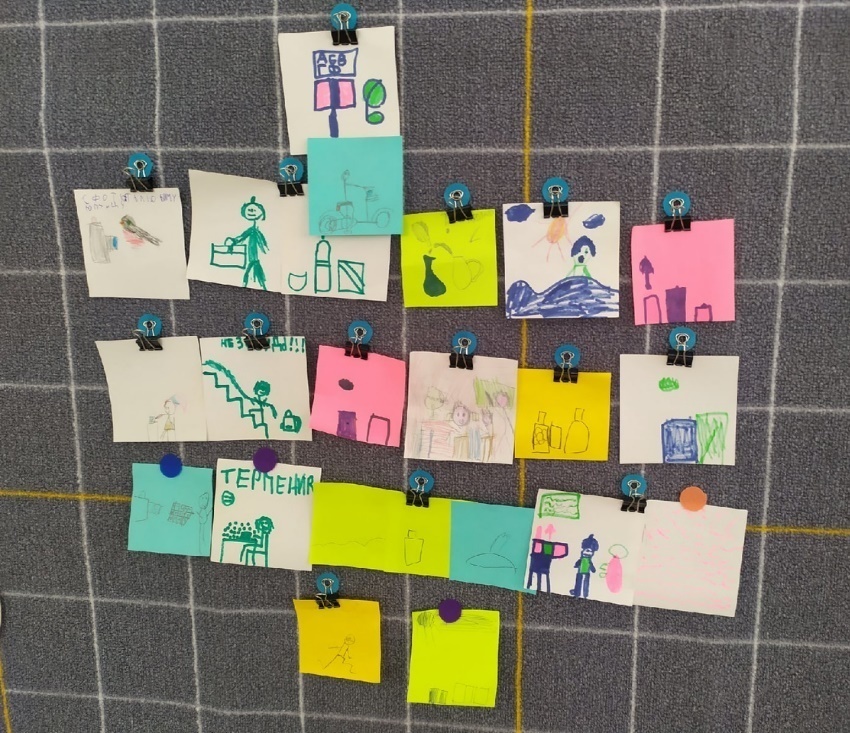 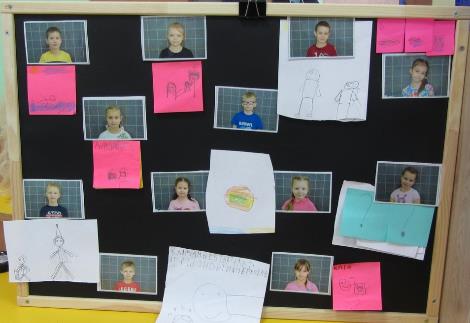 планирую
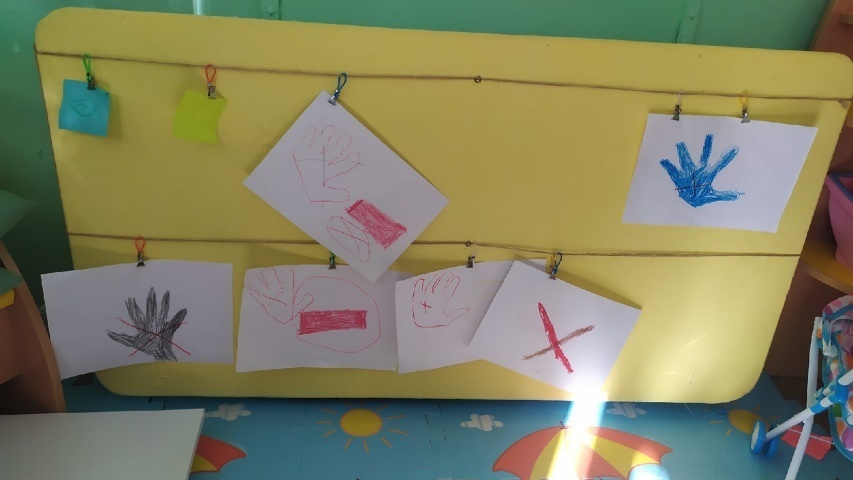 Поддержка детской инициативы
оцениваю
выбираю
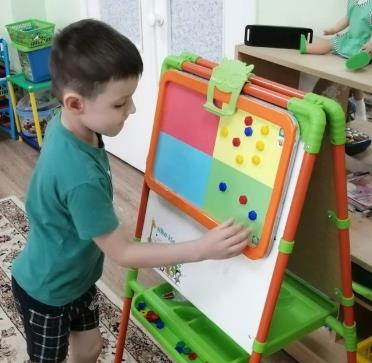 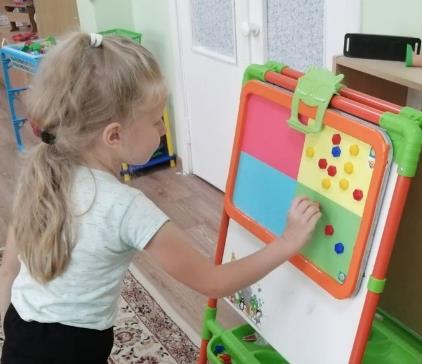 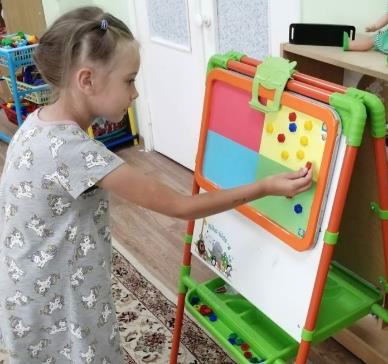 Информационная зона:
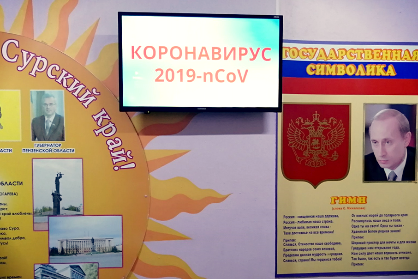 анонсы
мероприятий
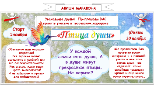 важная
информация
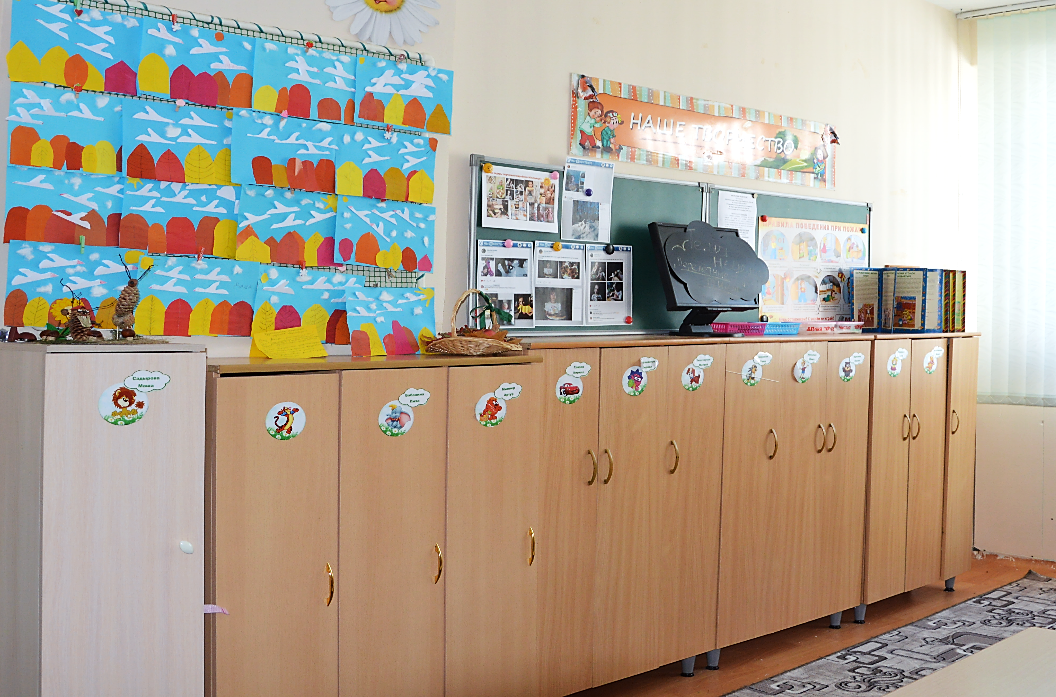 творческие
отчеты
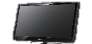 объявления
видео
и фото
ролики с
мероприятий
Риски и Способы их минимизации
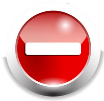 Педагог
Не хочу!
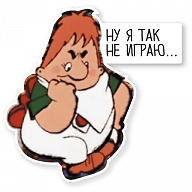 С чего начать?
А как же живое общение?
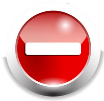 Не знаю как!
Вдруг не получится?
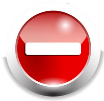 Не могу!
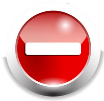 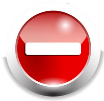 Родитель
Не доверяю!
Нет результата
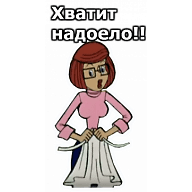 У меня и вживую
 общение не ладится…
Пустая трата времени…
Хотят на нас спихнуть свою работу…
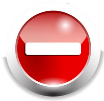 Не вижу смысла!
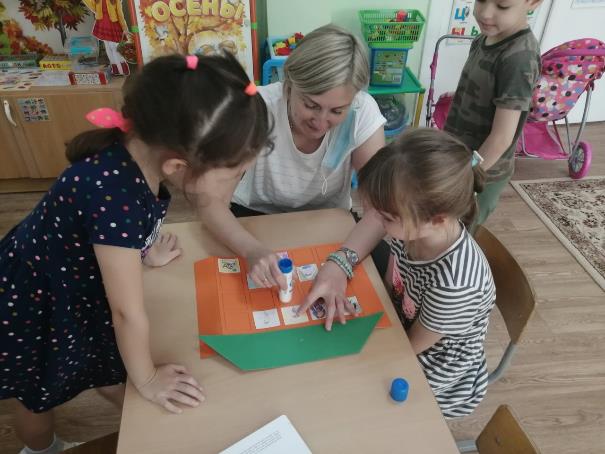 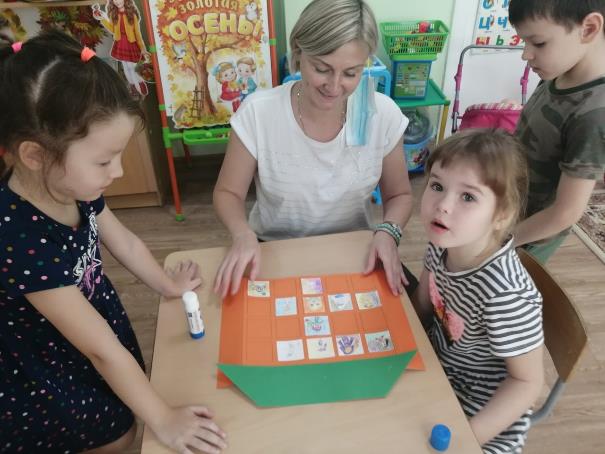 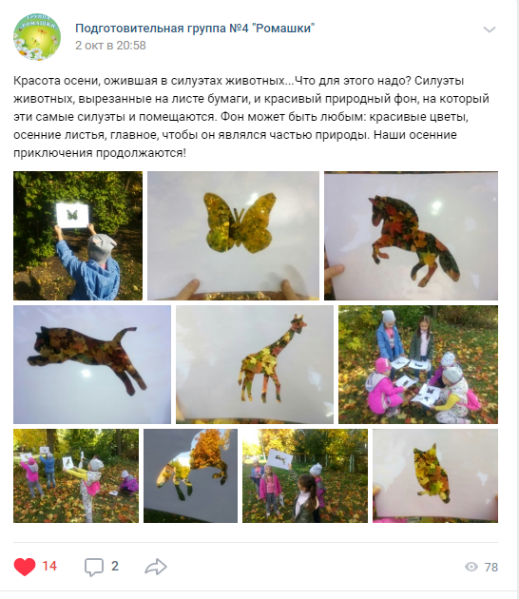 А вы когда-нибудь  видели осеннего жирафа?
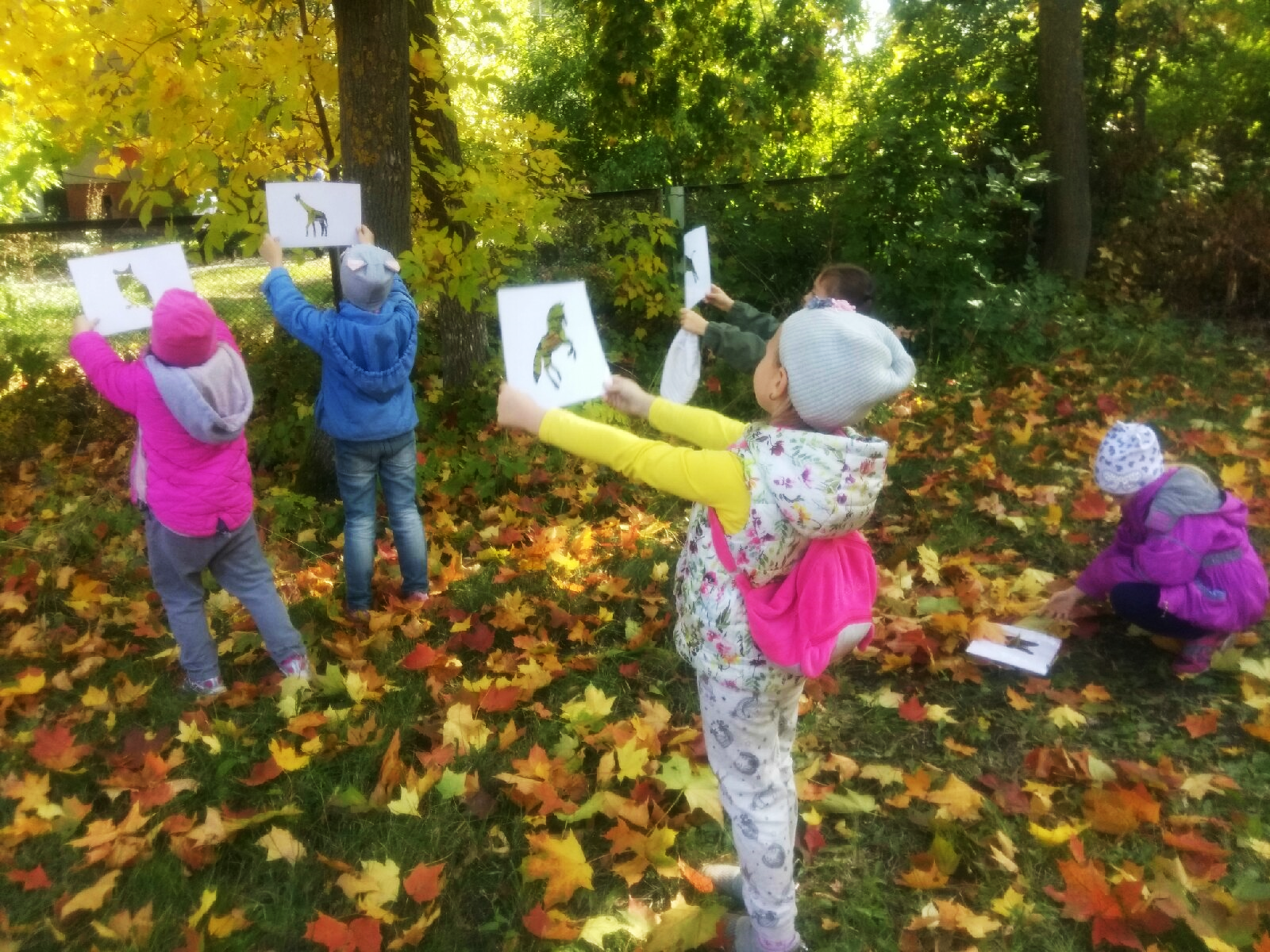 «ТВОРЧЕСКИЙ  МАРАФОН»
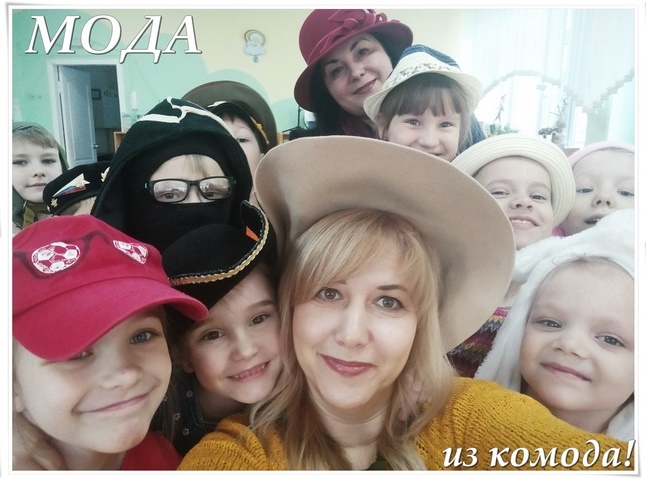 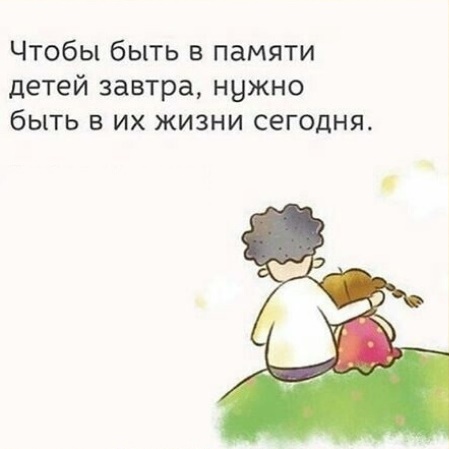 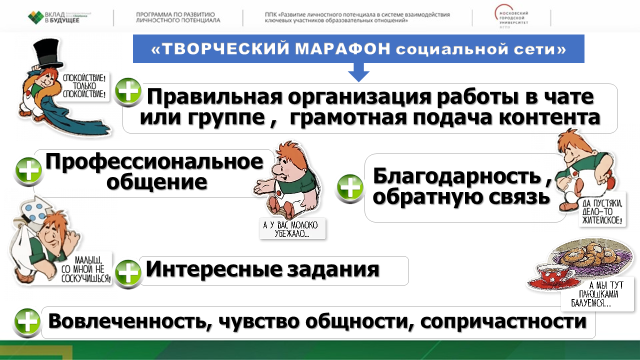 «ТВОРЧЕСКИЙ МАРАФОН в социальной сети»
Среда? Сегодня пятница!
Даешь творческую среду!
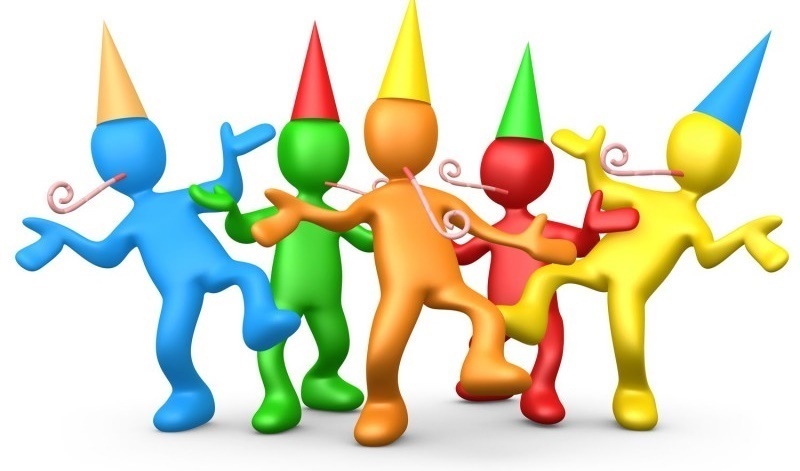 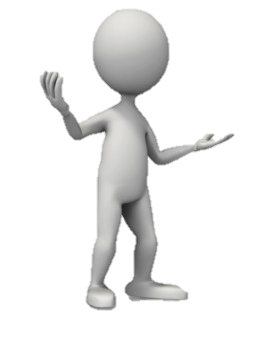 МБДОУ детский сад № 89 города Пензы «Солнечный лучик»
ПРОЕКТ 
«КОНТАКТ? ЕСТЬ КОНТАКТ!»

Творческий марафон в социальной сети